Fig. 1 (A,B) Current tracings in an Adult (A) and Aged (B) right atrial cell under conditions of this experiment; 3 ...
Cardiovasc Res, Volume 58, Issue 3, June 2003, Pages 526–534, https://doi.org/10.1016/S0008-6363(03)00288-8
The content of this slide may be subject to copyright: please see the slide notes for details.
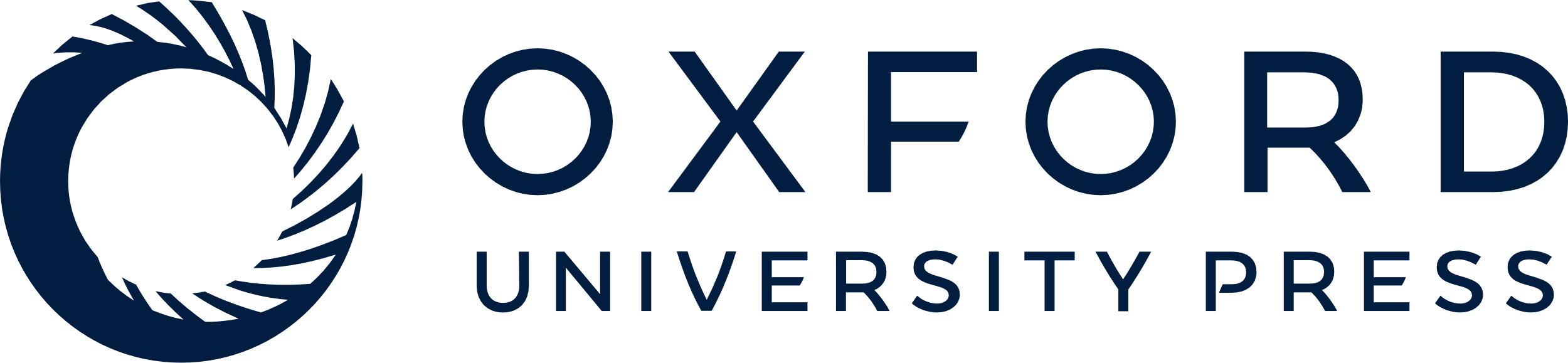 [Speaker Notes: Fig. 1 (A,B) Current tracings in an Adult (A) and Aged (B) right atrial cell under conditions of this experiment; 3 mM Ca2+/10 mM EGTAi, 2 μM ryanodine, holding voltage of −70 mV to various test voltages once every 8 s. (C) Average peak ICaL density in Adult (n = 10 cells, n = 6 hearts) and Aged (n = 6 cells, n = 4 hearts) cells. All data were collected at the same time after establishing whole cell configuration (Adult, 17±0.8 min; Aged, 18±1.1 min). (D) AP recordings from Adult and Aged RA preparations from the study of Anyukhovsky et al. [15]. Note the depressed plateau and slow phase 3 in the Aged cell.


Unless provided in the caption above, the following copyright applies to the content of this slide: Copyright © 2003, European Society of Cardiology]